CHANDIDAS MAHAVIDYALAYA
DEPARTMEANT OF GEOGRAPHY

Topic.- Urban hierarchies

Prof.- Indrajit Mandal
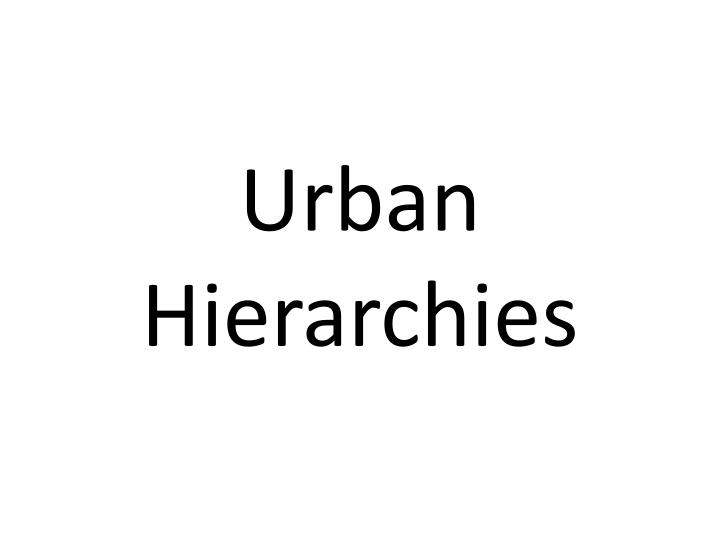 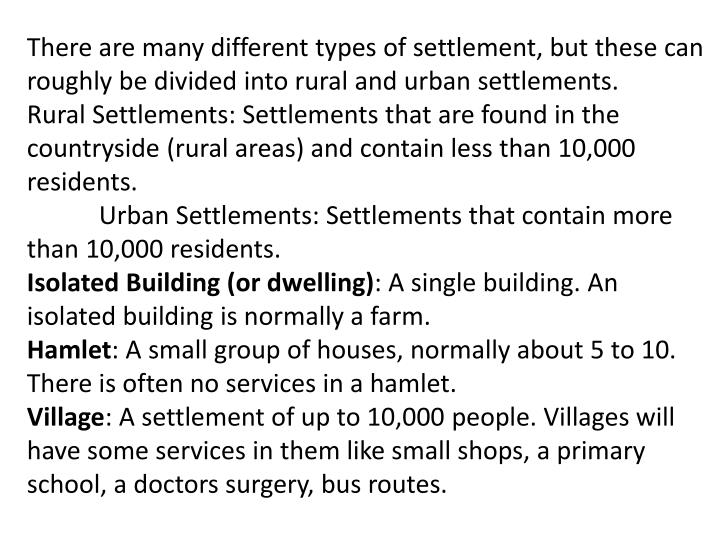 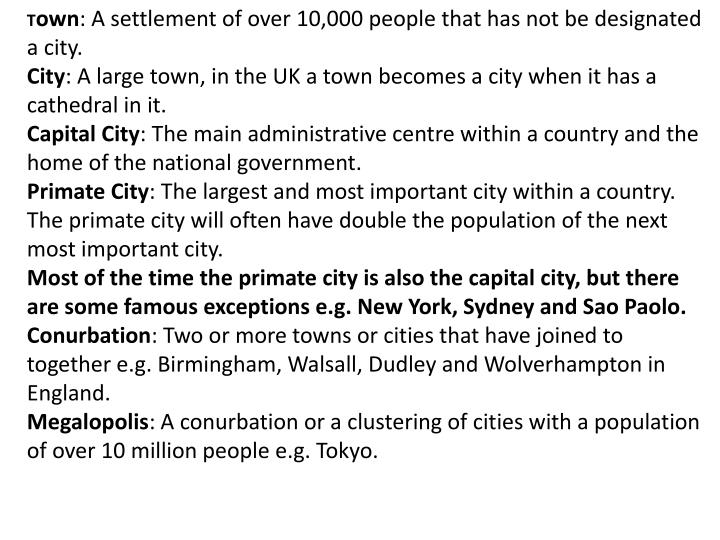 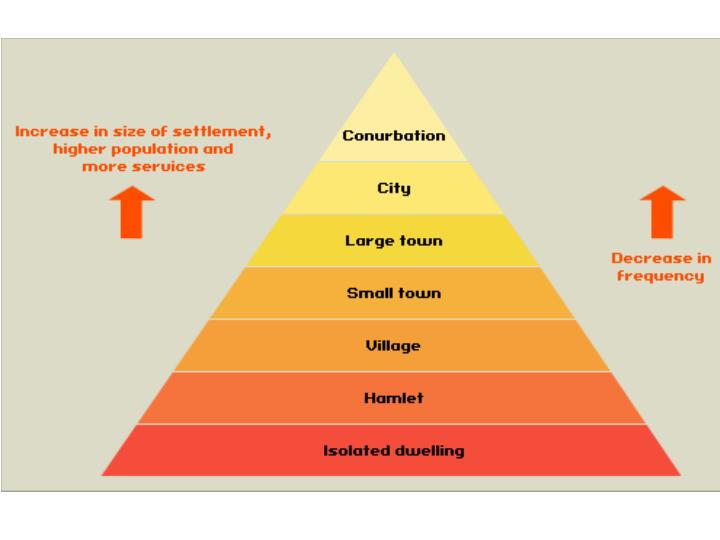 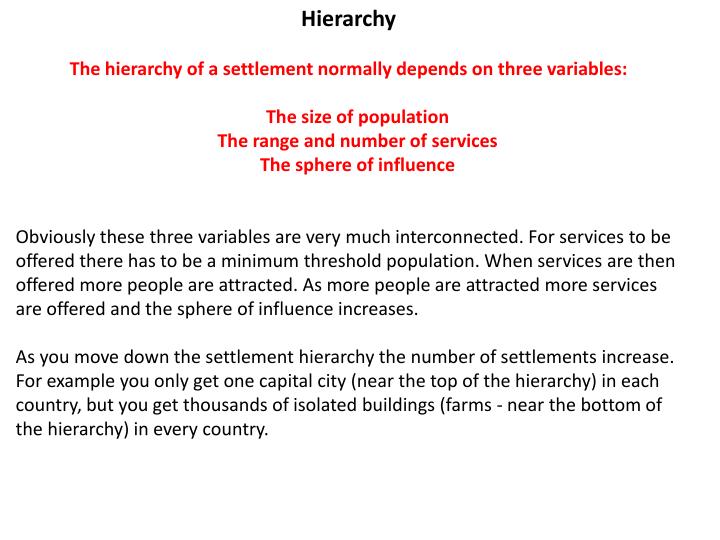 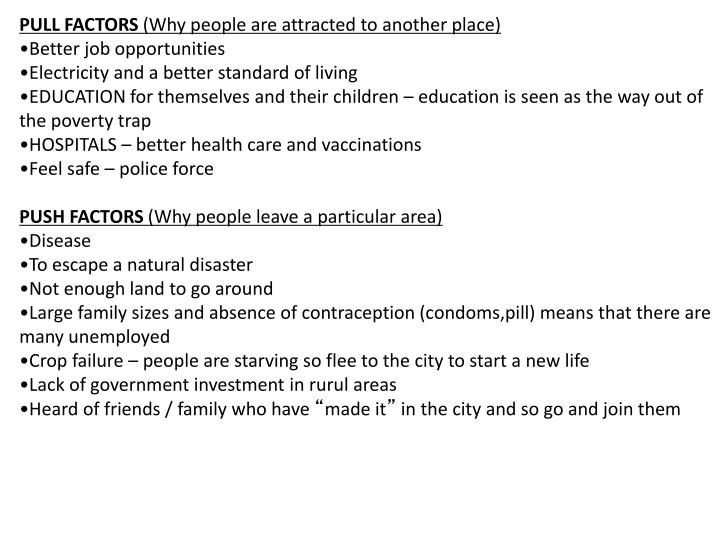 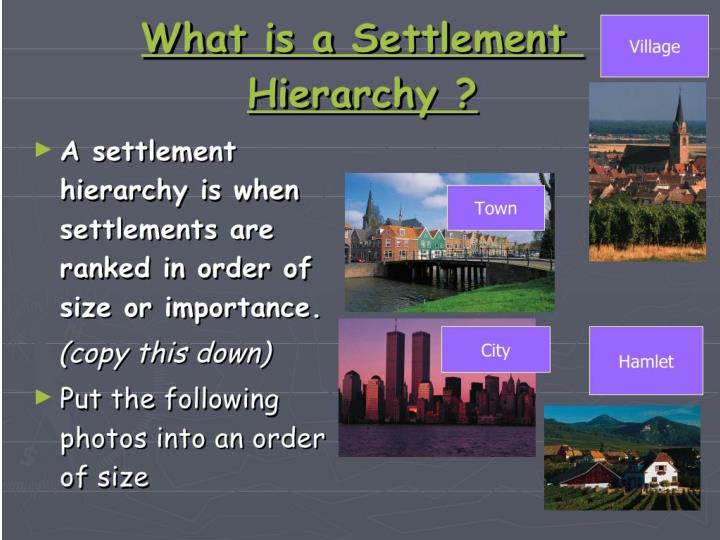 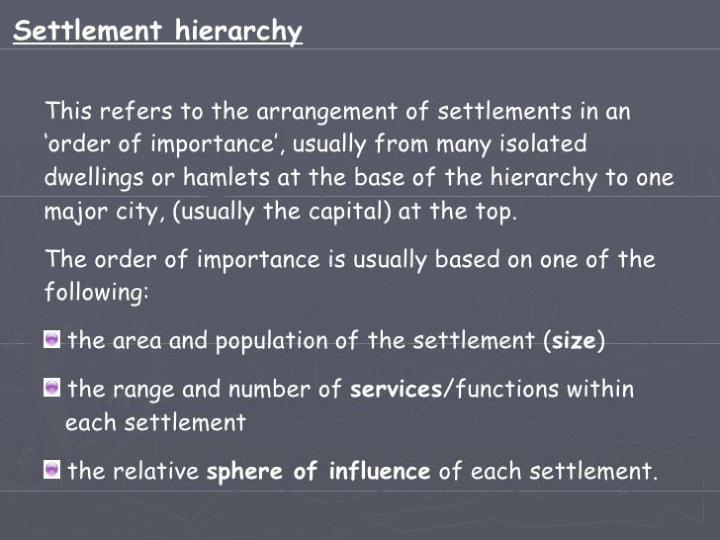 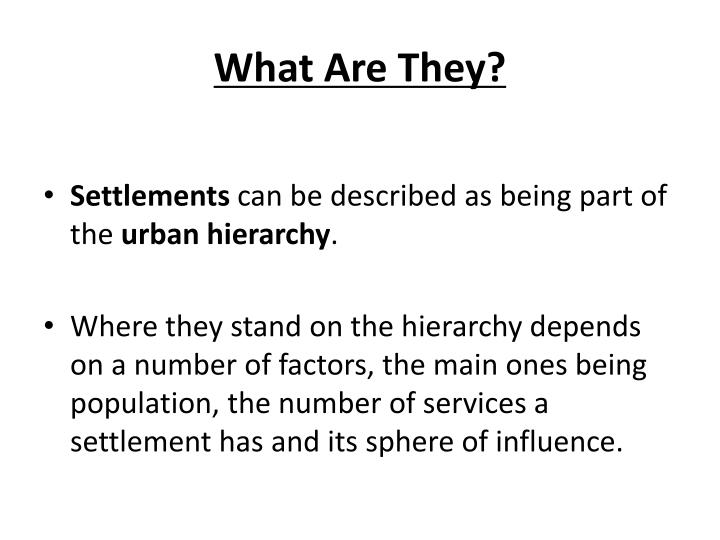 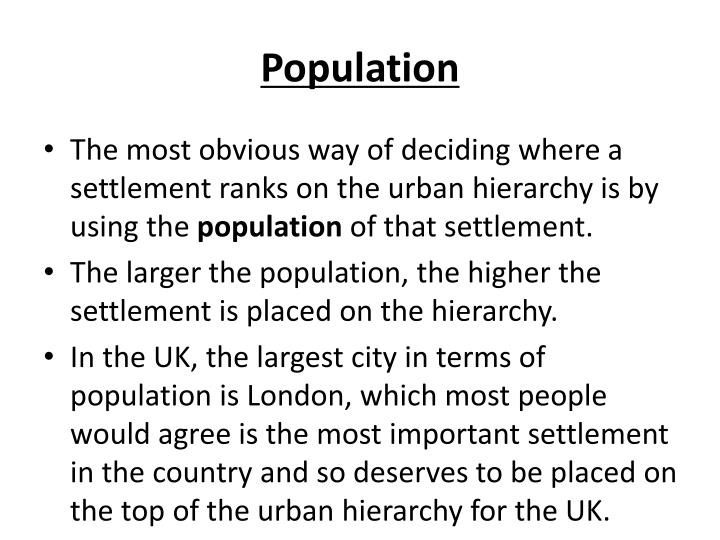 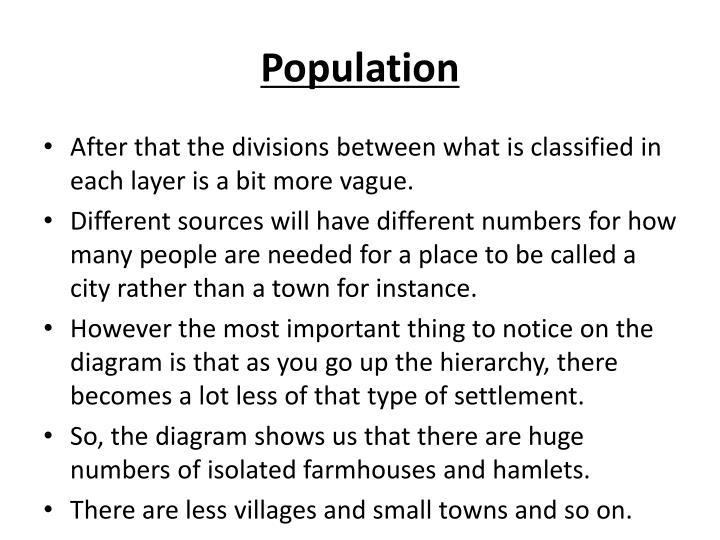 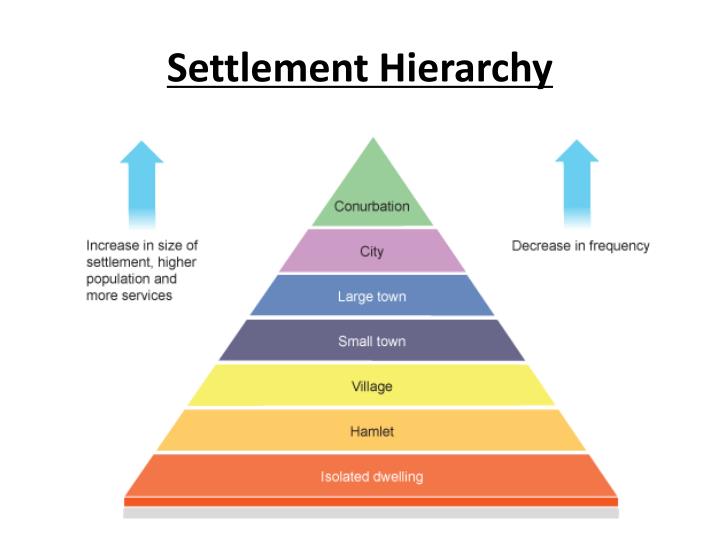 Thank you